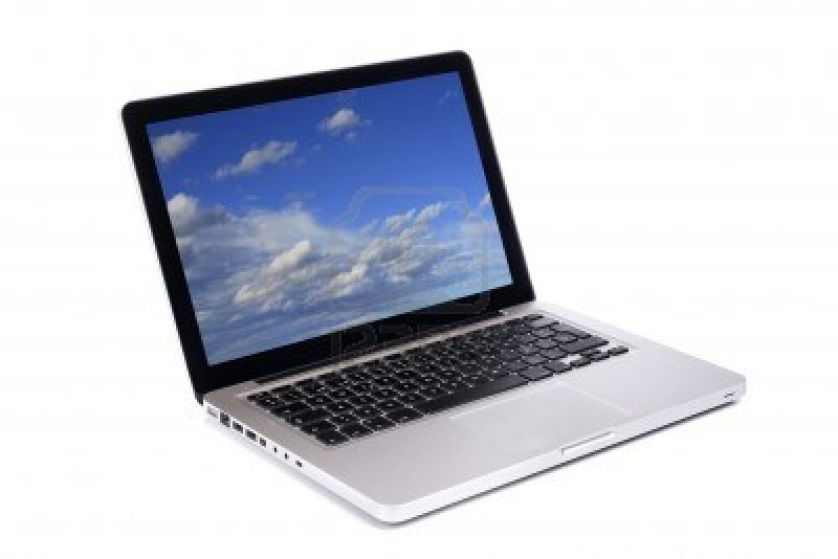 Cyber crime is…
committed when 
digital devices are illegally used against other people or systems.
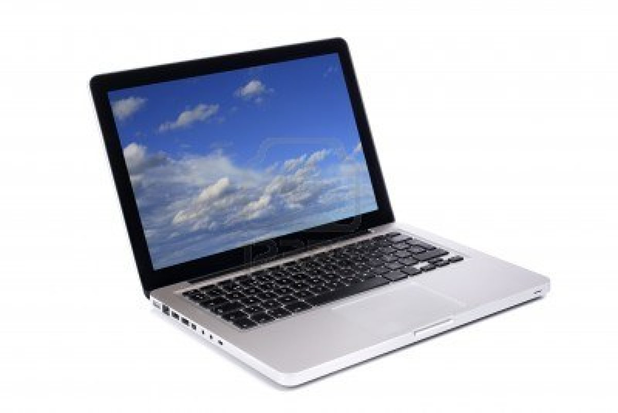 Resource 3